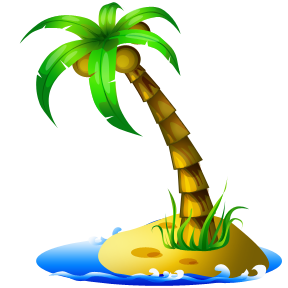 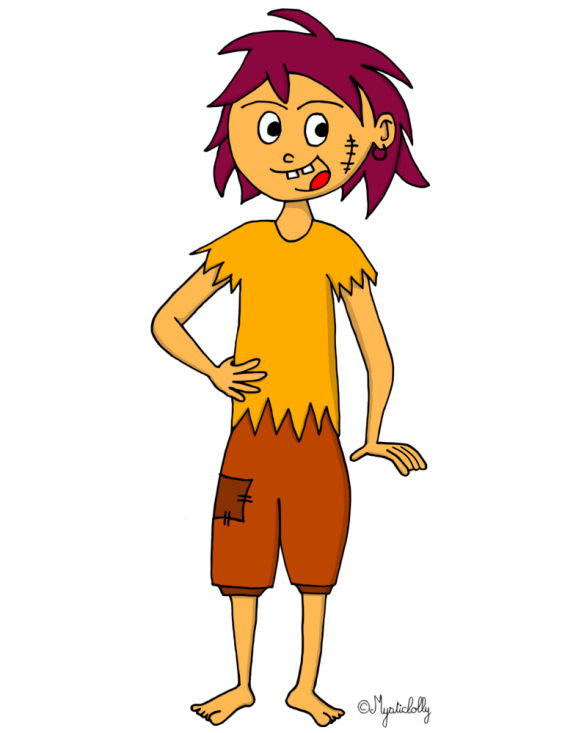 Le trésor des mots
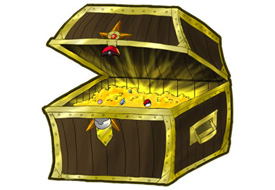 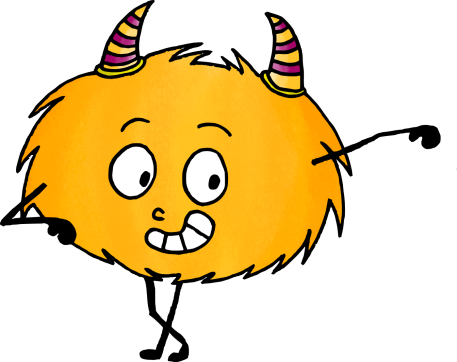 Le trésor des mots
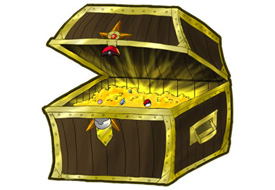 Dans ce fichier se trouvent tous les mots les plus fréquents de la langue française que votre enfant sera amené à connaître par cœur, tout au long de l’année. Chaque semaine, des mots nouveaux seront à apprendre. L’objectif étant d’acquérir un stock de mots courants. Votre enfant doit s’entraîner petit à petit à les lire très vite, sans avoir à passer par le déchiffrage. Faites-lui lire ces mots au hasard, très vite, dites-lui un mot qu’il doit vous montrer sur la page, faites-lui écrire plusieurs fois.
Les petits ronds présents en-dessous de chaque mot pourront être coloriés à chaque fois que votre enfant l’aura correctement écrit à la maison.
1
2
3
4
5
6
7
8
9
10
11
12
13
14
15
16
17
18
19
20
21
22
23
24
25
26
27
28
29
30
31
32